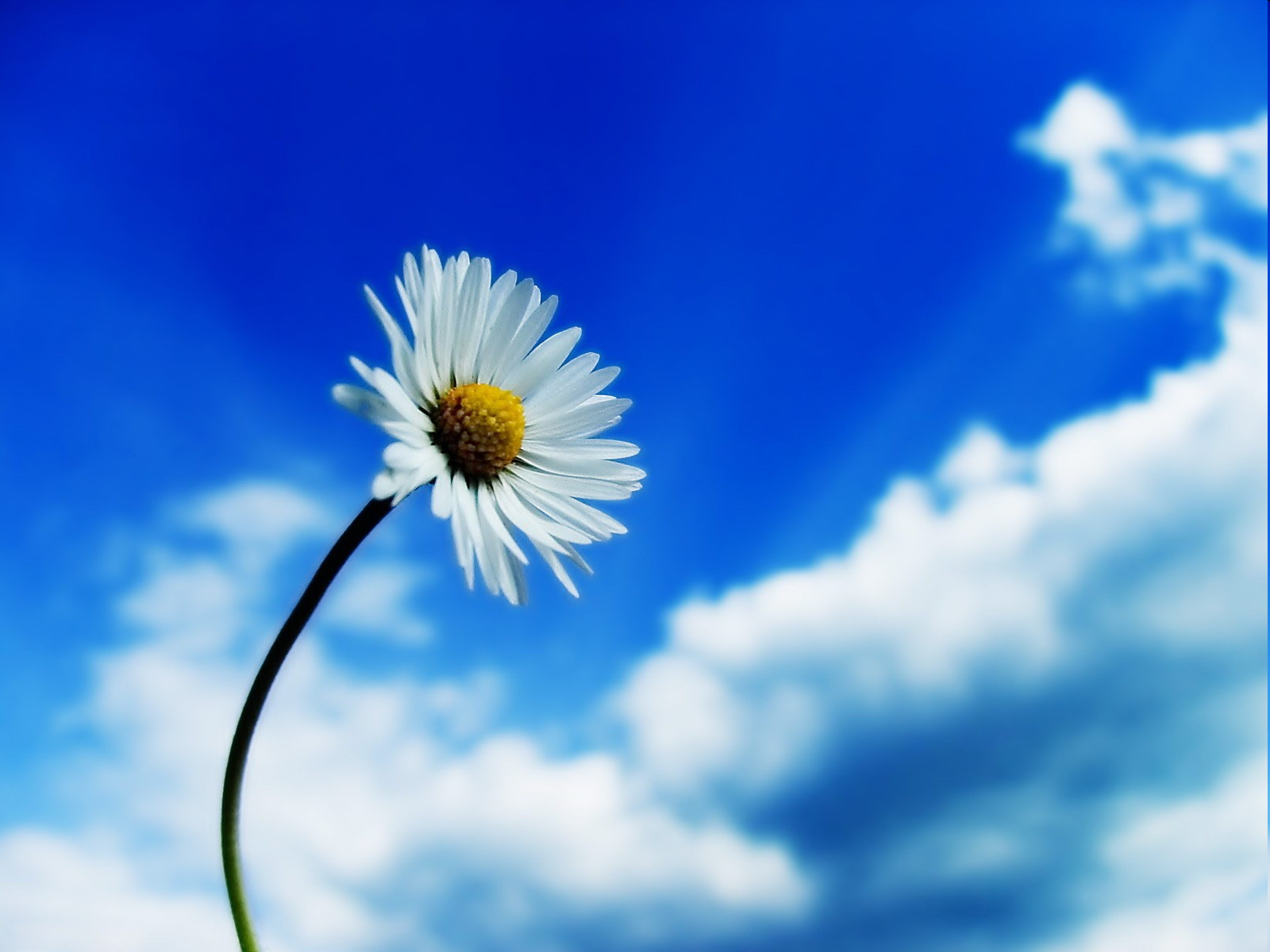 INDIVIDUAL DIFFERENCES
-  ALL ARE UNIQUE.
-  ALL ARE SPECIAL….
- ALL ARE PRECIOUS…….
ALL ARE WONDERFUL…

- NO ONE IS ALIKE..
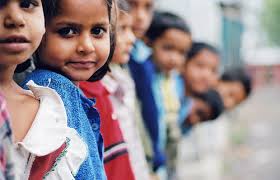 The differences between individuals that distinguish or separate them from one another and make one as a unique individual in oneself are named as individual differences
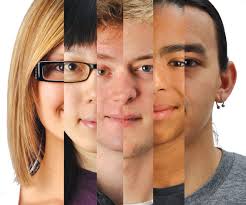 DIFFERENT DIMENTIONS OF A PERSON
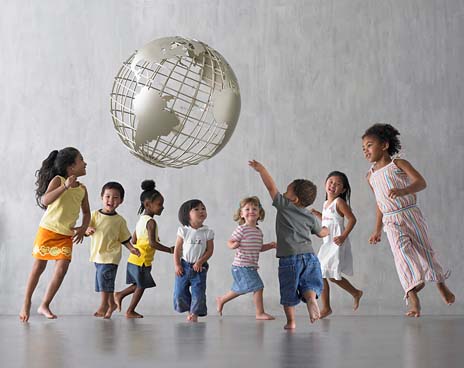 DIFFERENT AREAS OF INDIVIDUAL DIFFERENCES
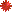 1.PHYSICAL DIFFERENCES---

HEIGHT
WEIGHT
COLOUR
SIZE
STRUCTURE
EXPRESSIONS
SPEECH
WALK………   ETC:
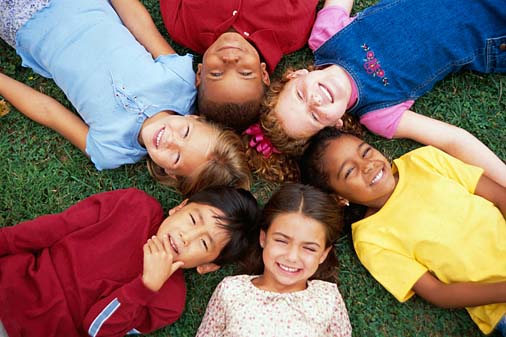 2.MENTAL DIFFERENCES

INTELLECTUAL ABILITIES
REASONING
THINKING CAPACITIES
CREATIVITY
UNDERSTANDING………..ETC:
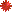 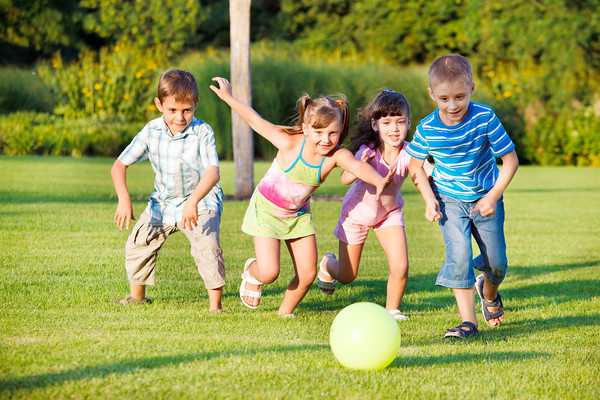 3.MOTOR ABILITIES (PHYSICAL SKILLS)

SPEED OF ACTION
MUSCULAR MOVEMENTS
RESISTANCE TO FATIGUE
WAY OF DOING ACTIVITIES……ETC
4.DIFFERENCES IN ACHIEVEMENT
SAME SCHOOLING AND INPUT BUT THEIR ACHIVEMENT IS DIFFERENT
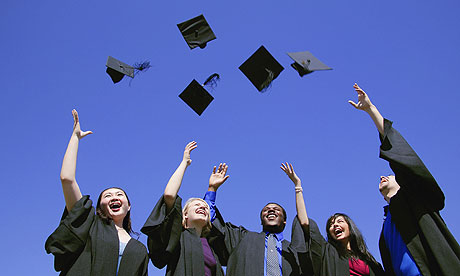 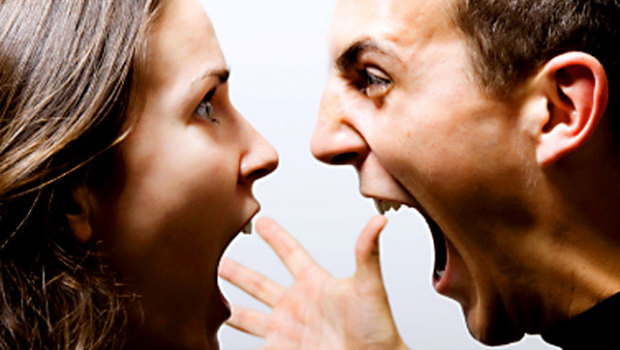 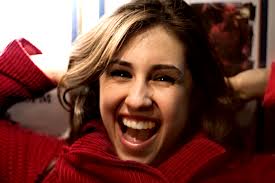 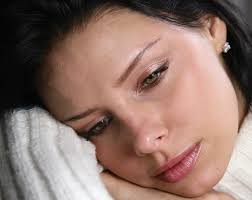 5.EMOTIONAL DIFFERENCES
POWERFUL POSITIVE/ NEGATIVE EMOTIONS
 MODE OF EXPRESSION
 WAY OF SUPRESSION
 METHODS TO OVERCOME   OR  SUBLIMATE….ETC:
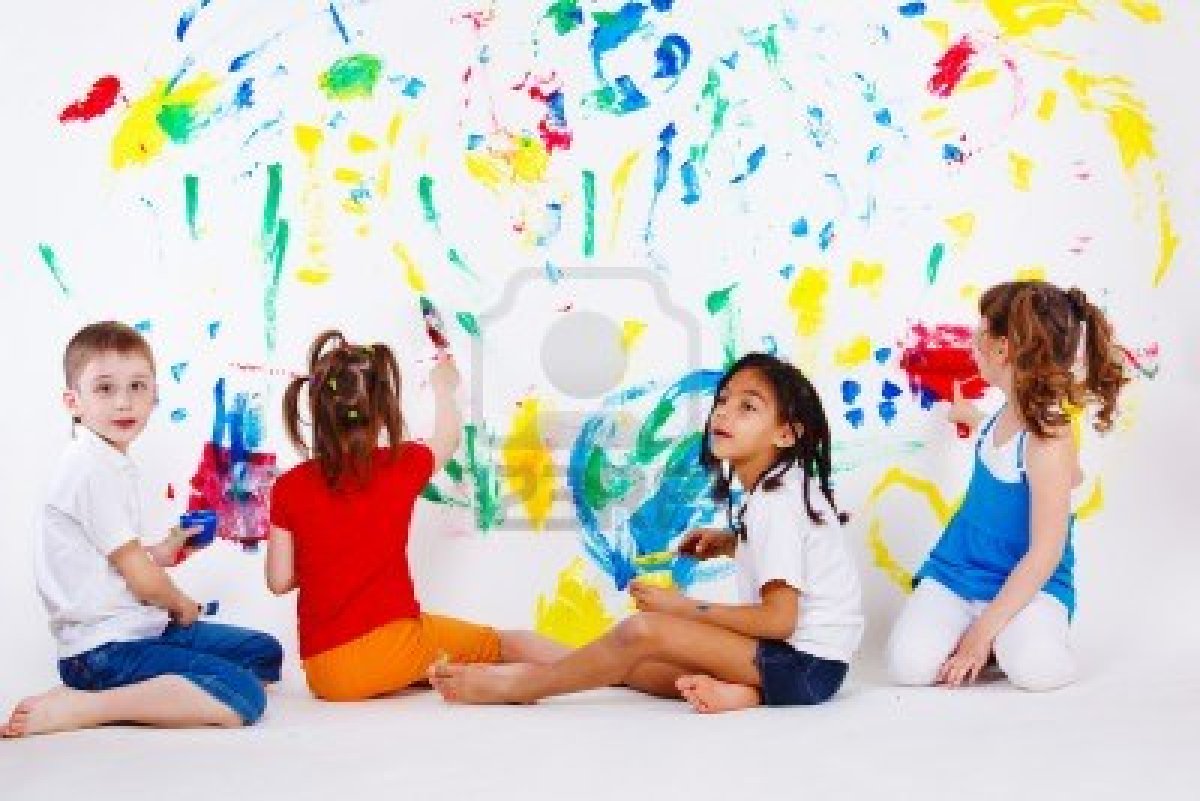 6.INTERESTS AND APTITUDES
EXTROVERT /INTROVERT
EXPRESSIVE /NON-EXPRESSIVE
MECHANICAL,TECHNOLOGICAL,
    MATHEMATICAL.ARTISTICAL………..APTIUTDE.
7.ATTITUDES,BELIEFS,OPINIONS
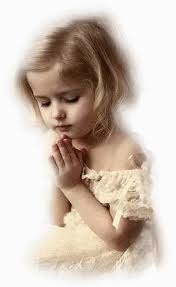 # POSITIVE OR NEGATIVE OR NEUTRAL ATT ITUDES

# HAVE OR NOT… BELIEFS

# FOR OR AGAINST OPINIONS
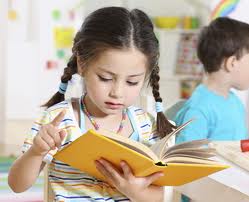 8.LEARNING DIFFERENCES
EASY OR DIFFICULT TO LEARN
EASY TO LEARN ART  / SCIENCE
DIFFERENT METHODS………… ETC:
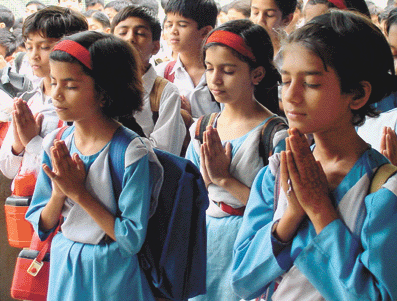 9.Social and Moral Development
Socially- happy /handicapped
Unsocial or antisocial
Different in moral and ethical sense
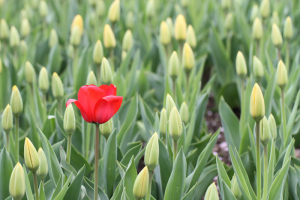 I AM UNIQUE………
I AM SPECIAL
I AM WONDERFUL
I AM VALUABLE
I AM WORTH
I AM PRECIOUS………..
HOW DO I SEE MYSELF….???
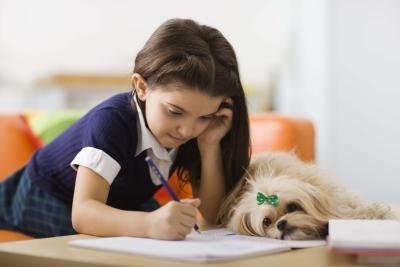 A POEM ABOUT ME
I AM…………………………..
I FEEL…………………………..
I VALUE………………………………
I HOPE …………………………………..
I TRY…………………………………………….
I CRY…………………………………………………..
I DREAM……………………………………………………
I LAUGH…………………………………………………………..
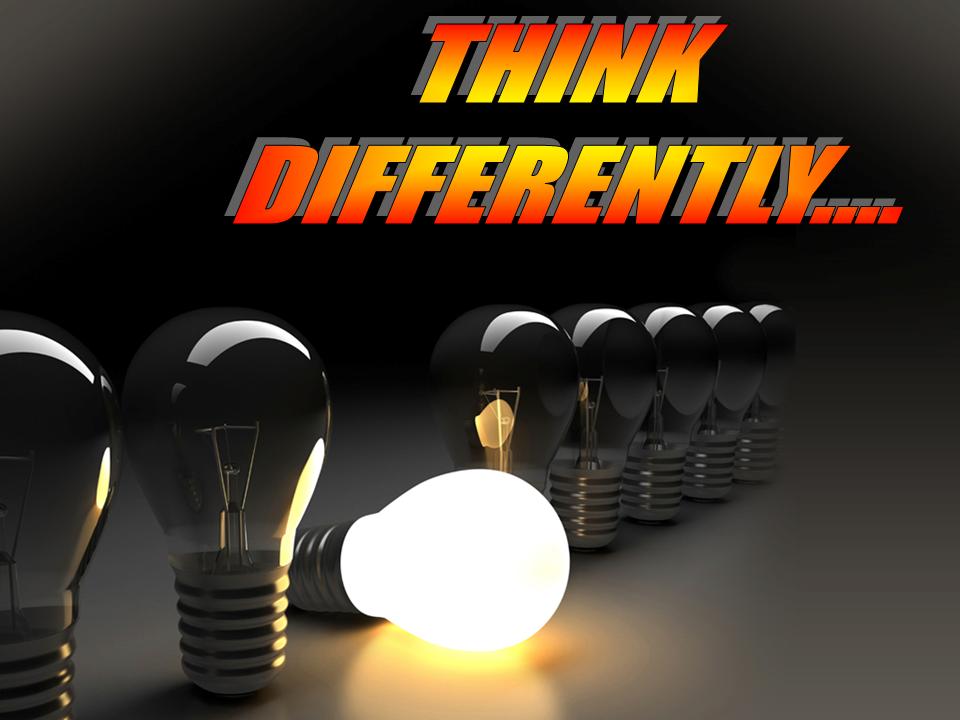 I FEAR……………
I SEE…………………….
I TRUST…………………..
I PRAY……………………….
I GIVE…………………………….
I SHARE………………………………………
I ENJOY………………………………………………
I DOUBT…………………………………………….ETC:
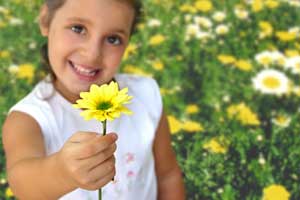 YES, U R SPECIAL………!!!!…
UNIQUE……!!!!!….
WONDERFUL…………!!!!!
KEEP THE SPIRIT,
SHARE THE SPIRIT…..!!